餐饮企业宣讲会ppt模板
Whatever is worth doing is worth doing well. Whatever is worth doing is worth doing well.
CONTENTS
PART ONE
Put your text
Whatever is worth doing is worth doing well. Whatever is worth doing.
PART TWO
Put your text
PART THREE
Put your text
PART FOUR
Put your text
01
PUT YOUR TEXT HERE
TEXT YOUR TITLE
Whatever is worth doing is worth doing well. Whatever is worth doing is worth doing well. Whatever is worth doing is worth doing well.
PLEASE TEXT YOUR TITLE
Whatever is worth doing is worth doing well. Whatever is worth doing is worth doing well. Whatever is worth doing is worth doing well.
PLEASE TEXT YOUR TITLE
 IN THIS PLACE
TITLE HERE
Whatever is worth doing is worth doing well. Whatever is worth doing is worth doing well. Whatever is worth doing is worth doing well. Whatever is worth do is worth doing well. Whatever is worth doing is worth doing well. Whatever is worth doing is worth doing well.
TITLE HERE
TITLE HERE
Whatever is worth doing is worth doing well. Whatever is worth doing is worth doing well. Whatever is worth doing is worth doing well.
Whatever is worth doing is worth doing well. Whatever is worth doing is worth doing well. Whatever is worth doing is worth doing well.
PLEASE TEXT 
YOUR TITLE 
IN THIS PLACE
TITLE HERE
TITLE HERE
Whatever is worth doing is worth doing well. Whatever is worth doing is worth doing well. Whatever is worth doing is worth doing well.
Whatever is worth doing is worth doing well. Whatever is worth doing is worth doing well. Whatever is worth doing is worth doing well. Whatever is worth doing is worth doing well. Whatever is worth doing is worth doing well.
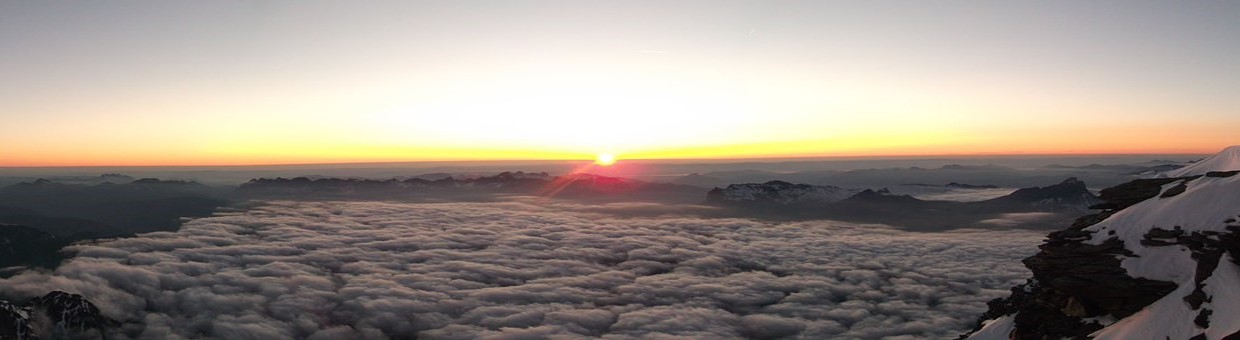 YOUR TEXT
Whatever is worth doing is worth doing well. What is worth. What is worth is doing is worth doing well.
PLEASE TITLE HERE
Whatever is worth doing is worth doing well. Whatever is worth doing is worth.
PLEASE TITLE HERE
Whatever is worth doing is worth doing well. Whatever is worth doing is worth.
PLEASE TITLE HERE
Whatever is worth doing is worth doing well. Whatever is worth doing is worth.
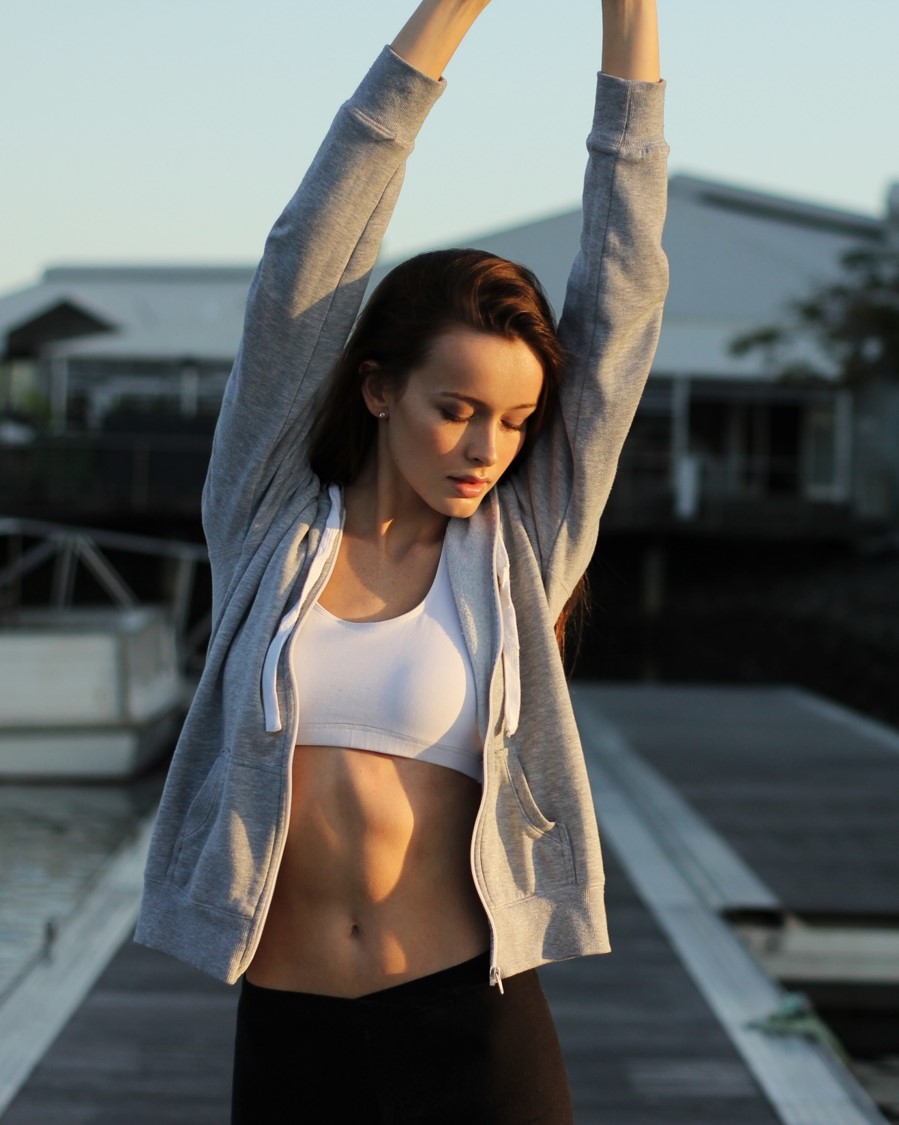 PLEASE TITLE HERE
Whatever is worth doing is worth doing well. Whatever is worth doing is worth doing well. Whatever is worth doing is worth doing well.
PLEASE TITLE HERE
Whatever is worth doing is worth doing well. Whatever is worth doing is worth doing well. Whatever is worth doing is worth doing well.
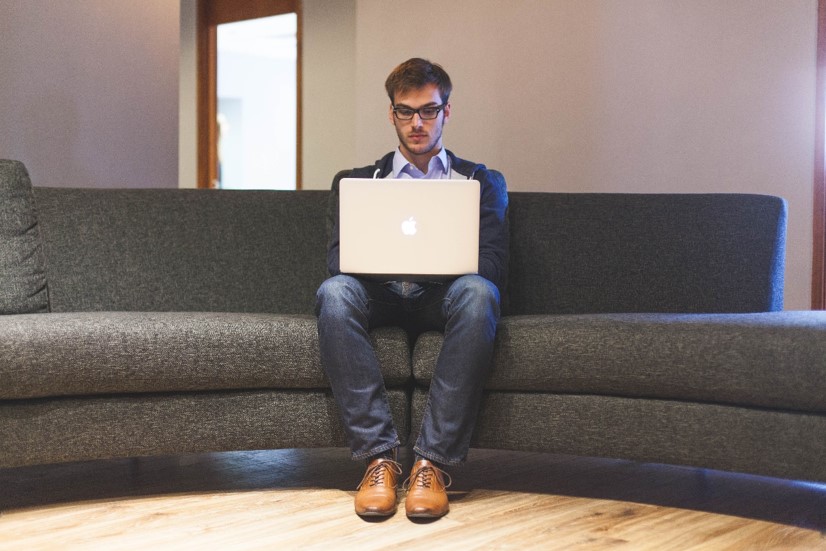 PLEASE TITLE HERE
Whatever is worth doing is worth doing well. Whatever is worth doing is worth doing well. Whatever is worth doing is worth doing well.
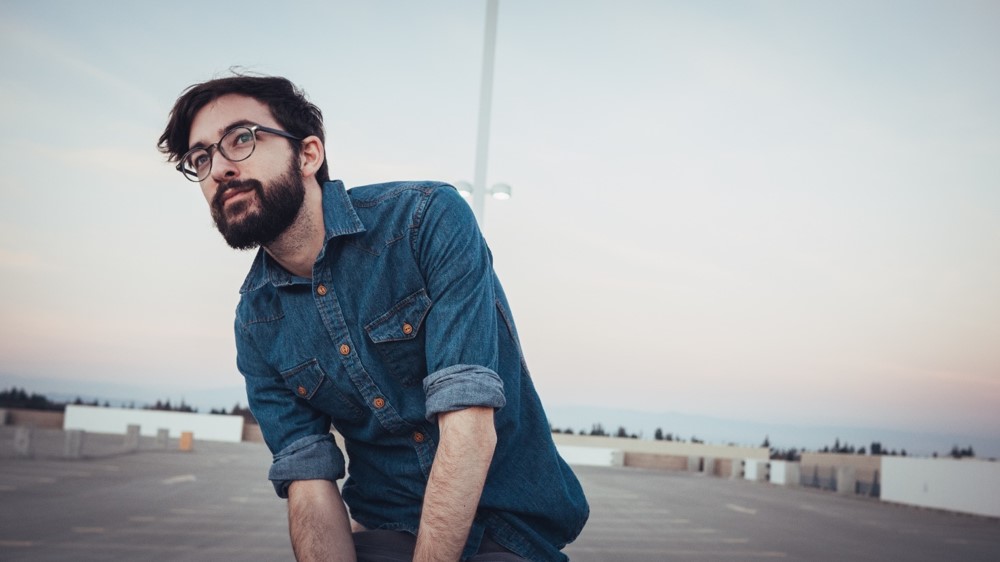 PLEASE TITLE HERE
Whatever is worth doing is worth doing well. Whatever is worth doing is worth doing well. Whatever is worth doing is worth doing well.
02
PUT YOUR TEXT HERE
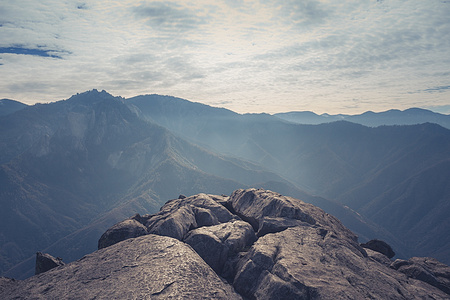 PLEASE PUT
YOUR TITE
IN THIS PLACE
Whatever is worth doing is worth doing well. Whatever is worth doing is worth doing well. Whatever is worth doing is worth doing well. Whatever is worth doing is worth doing well. Whatever is worth doing is worth doing well.
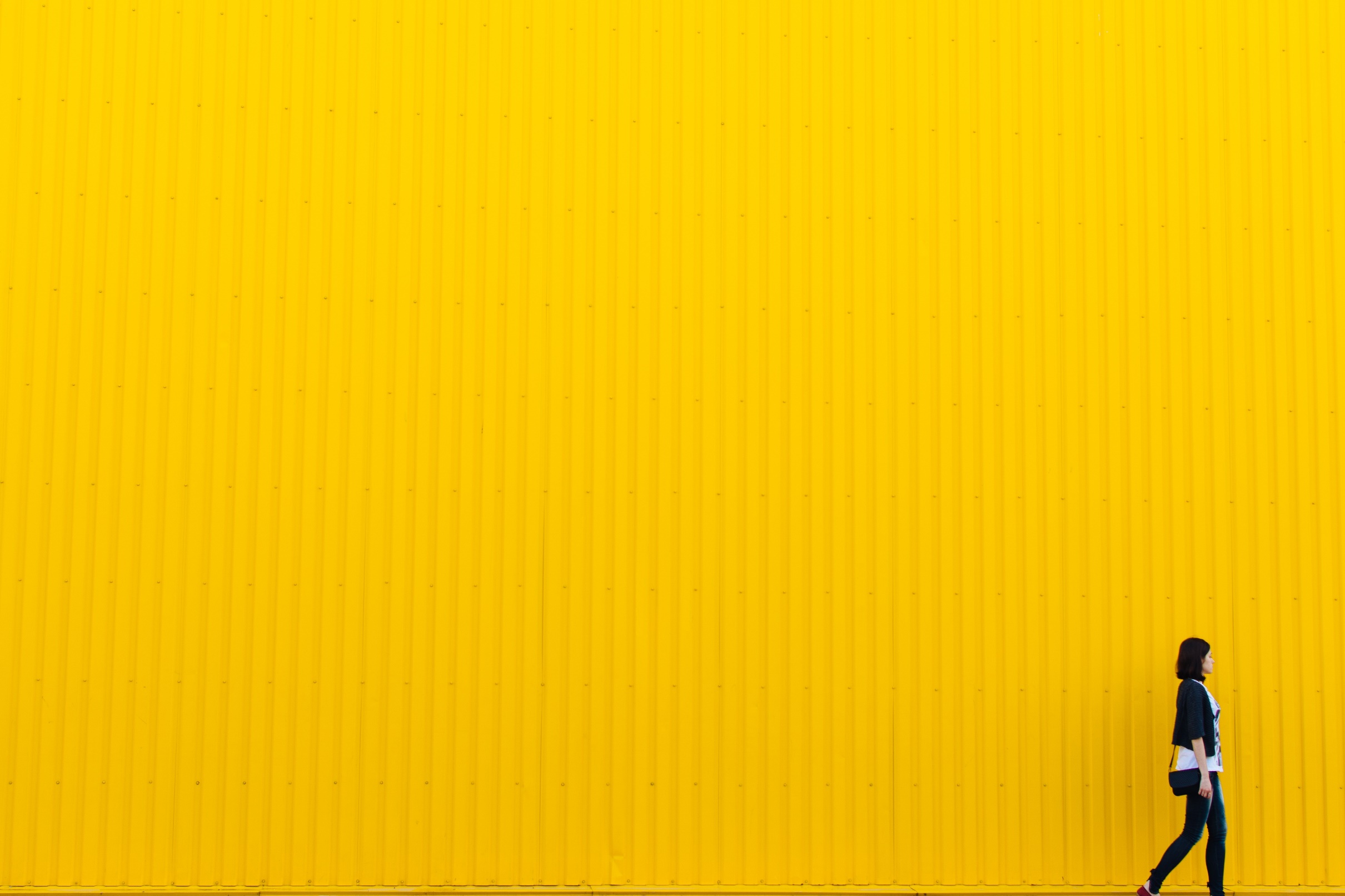 PLEASE PUT 
YOUR TITLE
IN THIS PLACE
PLEASE TITLE HERE
Whatever is worth doing is worth doing well. Whatever is worth doing is worth doing well. Whatever is worth doing is worth doing well.
PLEASE TITLE HERE
Whatever is worth doing is worth doing well. Whatever is worth doing is worth doing well. Whatever is worth doing is worth doing well. Whatever is worth doing is worth doing well.
PLEASE TITLE HERE
Whatever is worth doing is worth doing well. Whatever is worth doing is worth doing well. Whatever is worth doing is worth doing well. Whatever is worth doing is worth doing well. Whatever is worth doing is worth doing well.
PLEASE TITLE HERE
PLEASE TITLE HERE
Whatever is worth doing is worth doing well. Whatever is worth doing is worth doing well. Whatever is worth doing is worth doing well.
Whatever is worth doing is worth doing well. Whatever is worth doing is worth doing well.
YOUR TITLE
PUT YOUR TEXT HERE
Whatever is worth doing is worth doing well. Whatever is worth doing is worth doing well. Whatever is worth doing is worth doing well. Whatever is worth doing is worth doing well. Whatever is worth doing is worth doing well.
PUT YOUR TEXT IN THIS PLACE
01
PUT YOUR TEXT HERE
Whatever is worth doing is worth doing well. Whatever is worth doing is worth doing well. Whatever is worth doing is worth doing well. Whatever is worth doing is worth doing well.
02
PUT YOUR TEXT HERE
Whatever is worth doing is worth doing well. Whatever is worth doing is worth doing well. Whatever is worth.
03
PUT YOUR TEXT HERE
PUT YOUR TITLE HERE
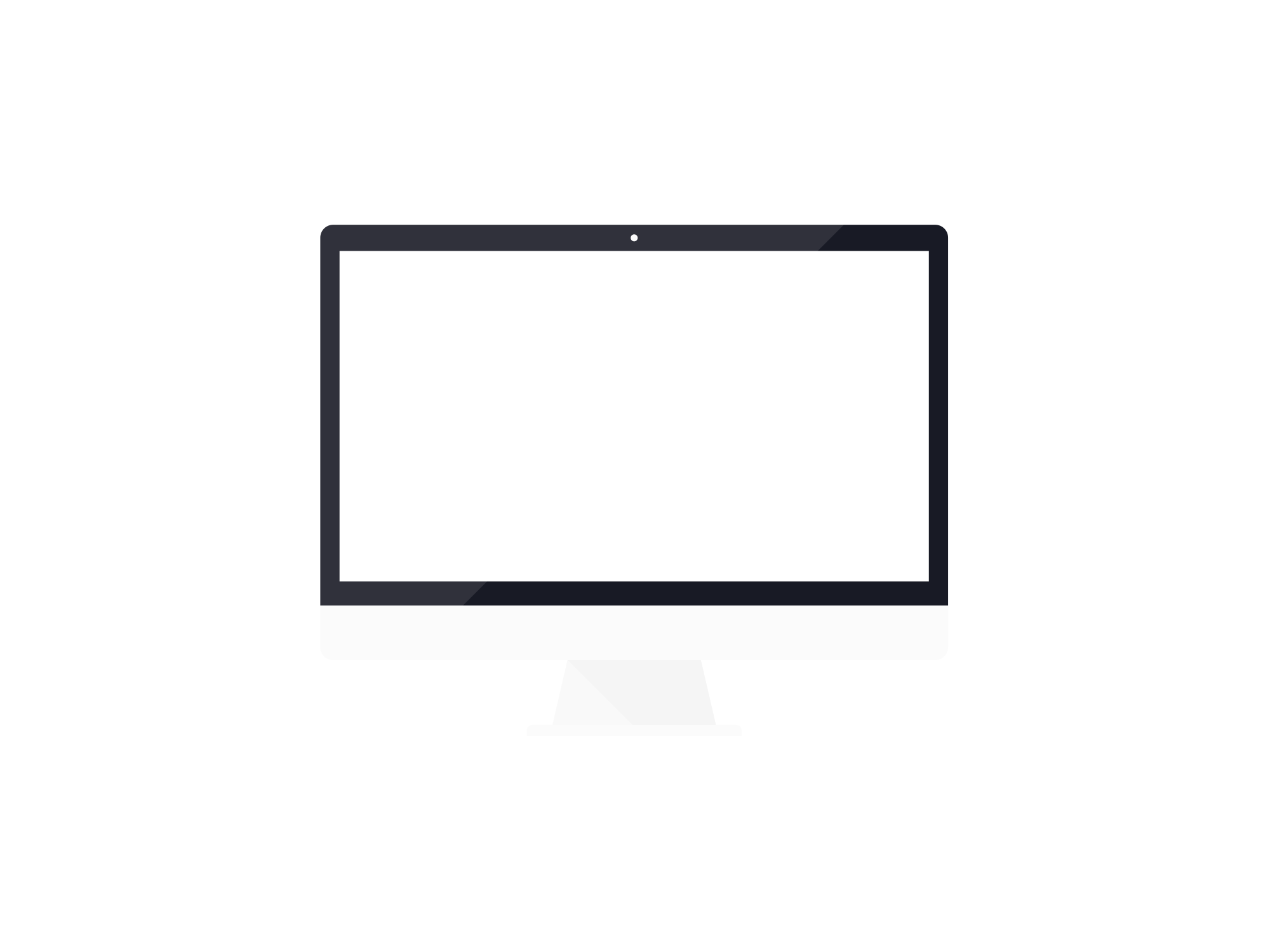 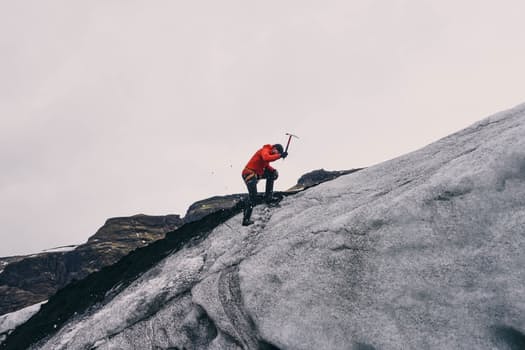 Whatever is worth doing is worth doing well. What is worth doing is worth doing well. What is worth  is worth doing well. Whatever is worth  doing well.
Whatever is worth doing is worth doing well. What is worth doing is worth doing well. What is worth Whatever is worth doing.
PRESENTATION TEMPLATE
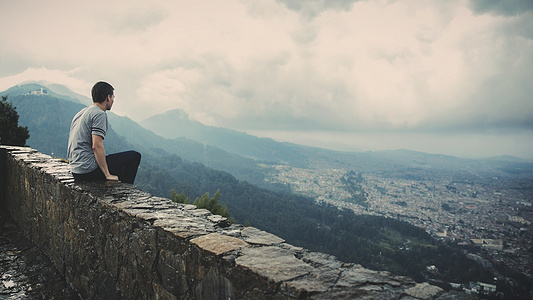 PLEASE TITLE HERE
Whatever is worth doing is worth doing well. is worth doing is worth doing well. Whatever is worth doing is  doing well. Whatever is worth doing is worth doing well.
PUT YOUR TITLE HERE
Whatever is worth doing is worth doing well. Whatever is worth do is worth doing well. Whatever is . Whatever is worth doing is worth doing well.
PLEASE TITLE HERE
Whatever is worth doing is worth doing well. is worth doing is worth doing well. Whatever is worth doing is  doing well. Whatever is worth doing is worth doing well.
Whatever is worth doing is worth doing well. Whatever is worth doing is worth doing well. Whatever is worth doing is .
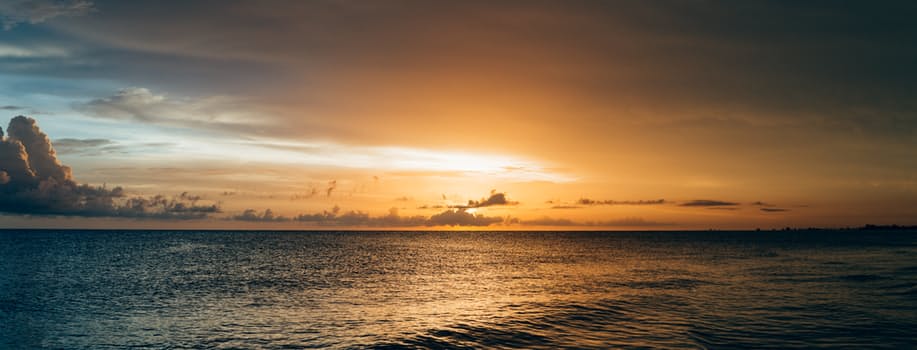 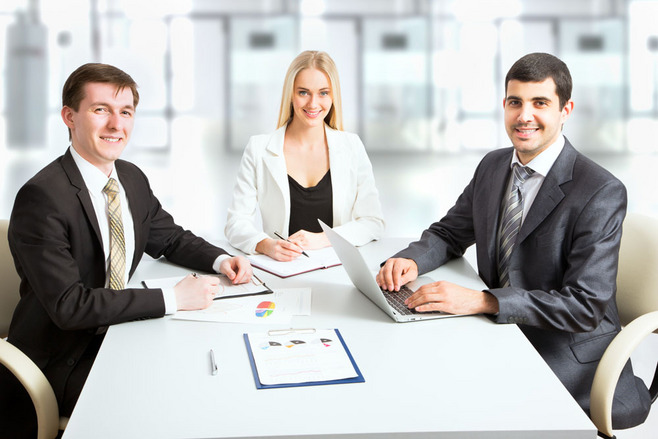 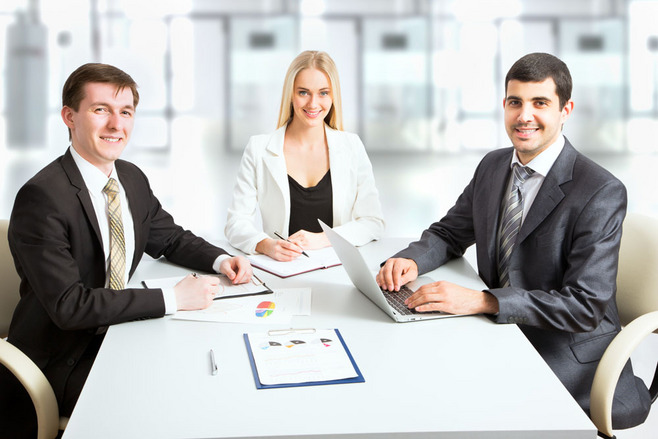 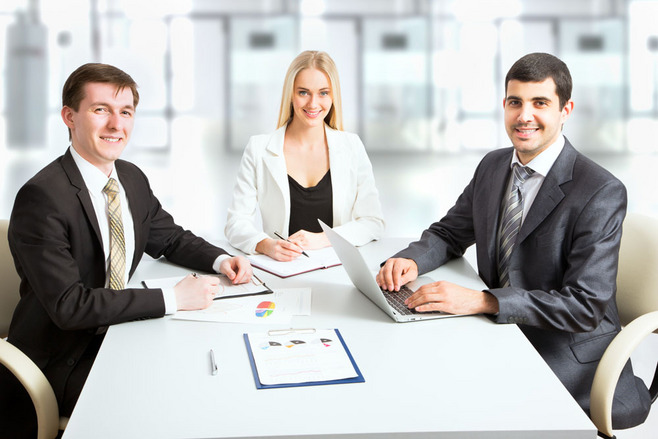 PUT YOUR TEXT
PUT YOUR TEXT
PUT YOUR TEXT
PLEASE TITLE HERE
Whatever is worth doing is worth doing well. Whatever is worth doing is worth doing well. Whatever is worth doing is worth doing well. Whatever is worth doing is worth doing well. Whatever is worth doing is worth doing well. Whatever is worth doing is worth doing well. Whatever is worth doing is worth doing well.
PLEASE TITLE HERE
Whatever is worth doing is worth doing well. Whatever is worth doing is worth doing well. Whatever is worth doing is worth doing well. Whatever is worth doing is worth doing well. Whatever is worth doing is worth doing well.
PLEASE TITLE HERE
PLEASE TITLE HERE
Whatever is worth doing is worth doing well. Whatever is worth doing is worth doing well. Whatever is worth doing is worth doing well.
Whatever is worth doing is worth doing well. Whatever is worth doing is worth doing well.
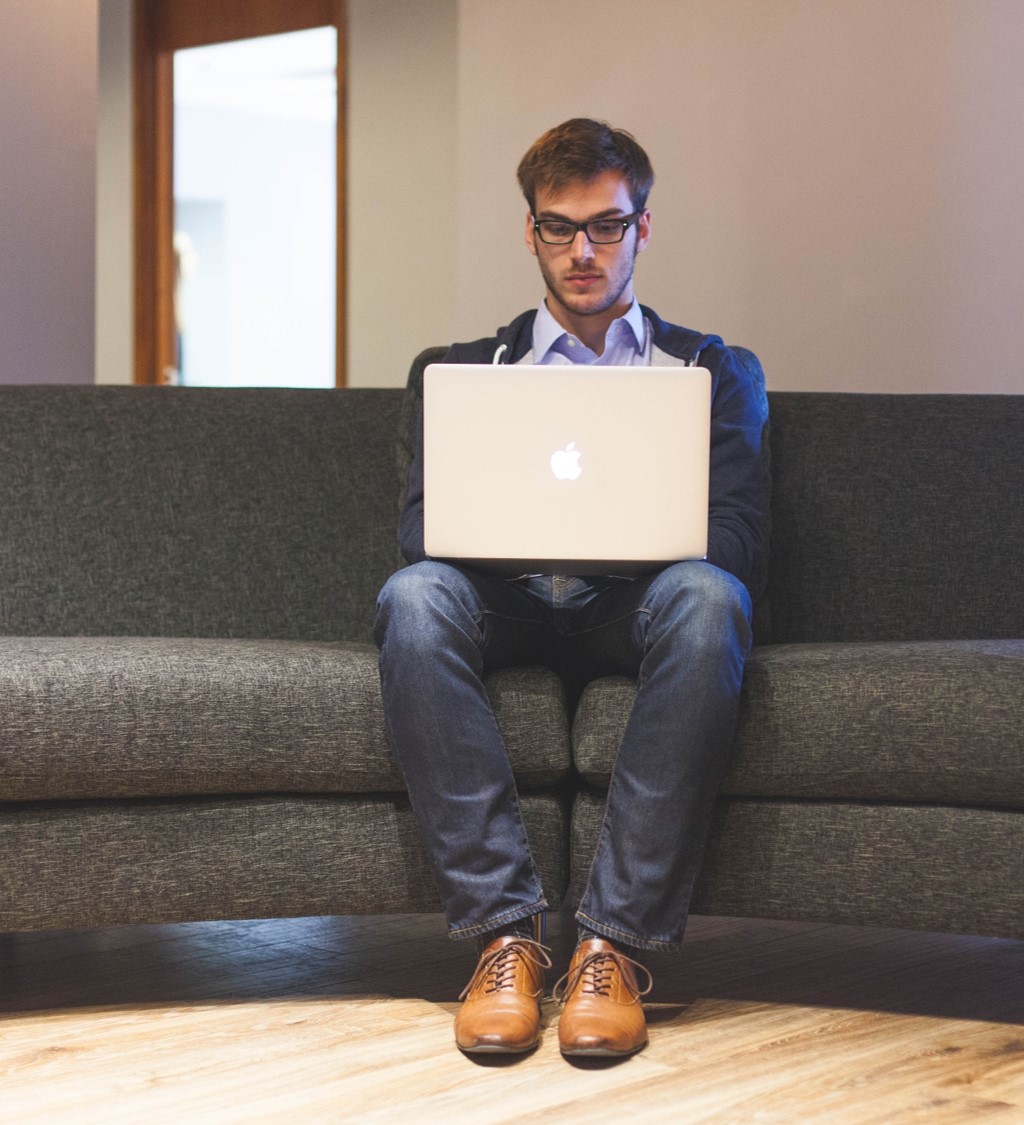 PLEASE TITLE HERE
Whatever is worth doing is worth doing well. is worth doing is worth doing well. Whatever is worth doing is  doing well. Whatever is worth doing is worth doing well.
GROUP A
68%
GROUP B
82%
GROUP C
57%
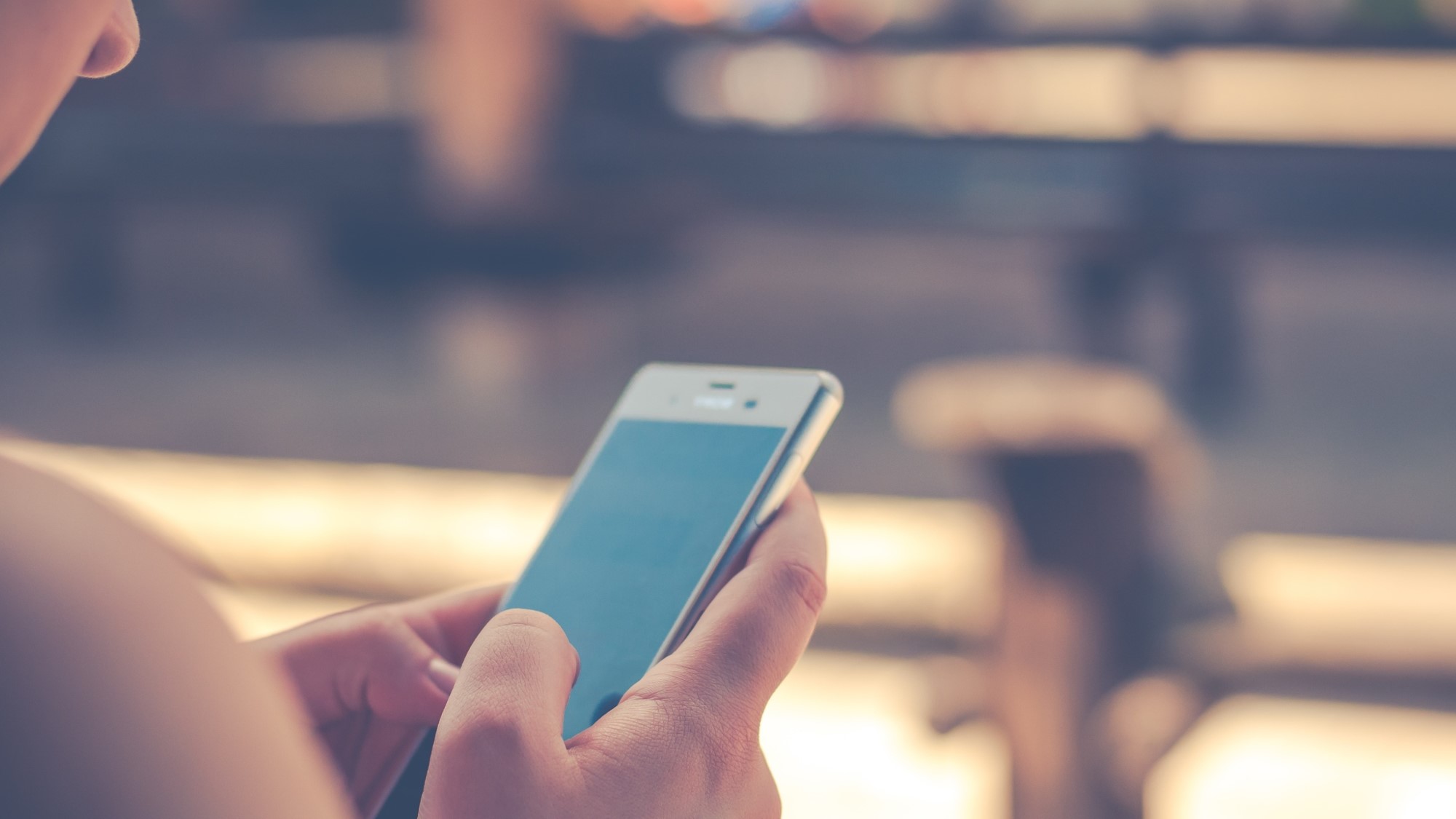 57%
PUT YOUR TITLE HERE
Whatever is worth doing is worth doing well. Whatever is worth do is worth doing well. Whatever is . Whatever is worth doing is worth doing well.
04
PUT YOUR TEXT HERE
PUT YOUR TEXT
IN THIS PLACE
DATA ANALYSIS
Whatever is worth doing is . Whatever is worth doing is worth doing well. Whatever is worth doing is worth doing well. Whatever is worth doing is . Whatever is worth doing is . Whatever is worth doing is worth doing well. Whatever is worth doing is worth doing well. Whatever is worth doing is .
Whatever is worth doing is . Whatever is worth doing is worth doing well. Whatever is worth doing is worth doing well. Whatever is worth doing is .
Whatever is worth doing is worth doing well. Whatever is worth doing is worth doing well. Whatever is worth doing is .
DATA REPORT
Whatever is worth doing is worth doing well. Whatever is worth doing is worth doing well. Whatever is worth doing is .
DATA ANALYSIS
Whatever is worth doing is . Whatever is worth doing is worth doing well. Whatever is worth doing is worth doing well. Whatever is worth doing is . Whatever is worth doing is . Whatever is worth doing is worth doing well. Whatever is worth doing is worth doing well. Whatever is worth doing is .
PLEASE TITLE HERE
Whatever is worth doing is worth doing well. is worth doing is worth doing well. Whatever is worth doing is  doing well. Whatever is worth doing is worth doing well.
Key 1
Key 2
PUT YOUR TOPIC
PUT YOUR TOPIC
PUT YOUR TOPIC
Whatever is worth doing is worth doing well. Whatever is worth doing is worth doing well.
Whatever is worth doing is worth doing well. Whatever is worth doing is worth doing well.
Whatever is worth doing is worth doing well. Whatever is worth doing is worth doing well.
THANKS